MAP EXERCISE: 
HUNTERS REACH AMERICA 
(THE FIRST AMERICANS)

DIRECTIONS: Use the maps from your packet and the maps of the textbook to complete this geography exercise.

1.  Locate and label the following geographic features.

     -North America	    
     -South America
     -Asia	     
     -Pacific Ocean
     -Atlantic Ocean	    
     -Rocky Mountains
     -Appalachian Mountains	
     -Bering Strait		

2.  Use a colored pencil to shade in the area where a land bridge was exposed during the last ice age.

3.  Draw the routes taken by ancient people who crossed the land bridge from Asia to North and South America.

4.  Create a key in the blank box on the map showing the information that you have placed on the map.  
     -Show the following information:
A. Land Bridge
B. Routes of Early Humans
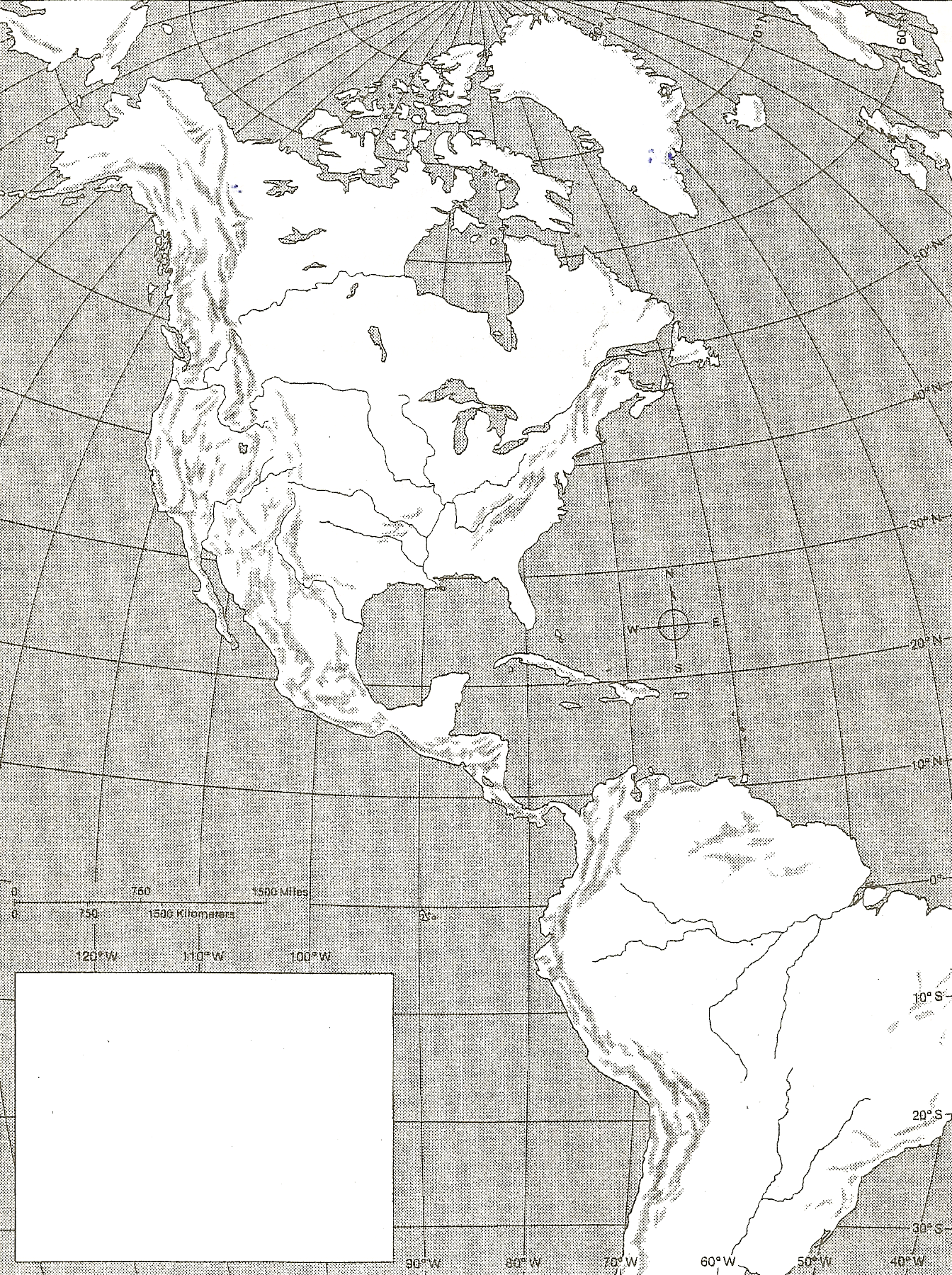 Migration Theories
Land Bridge

Routes of Early Humans
18
1
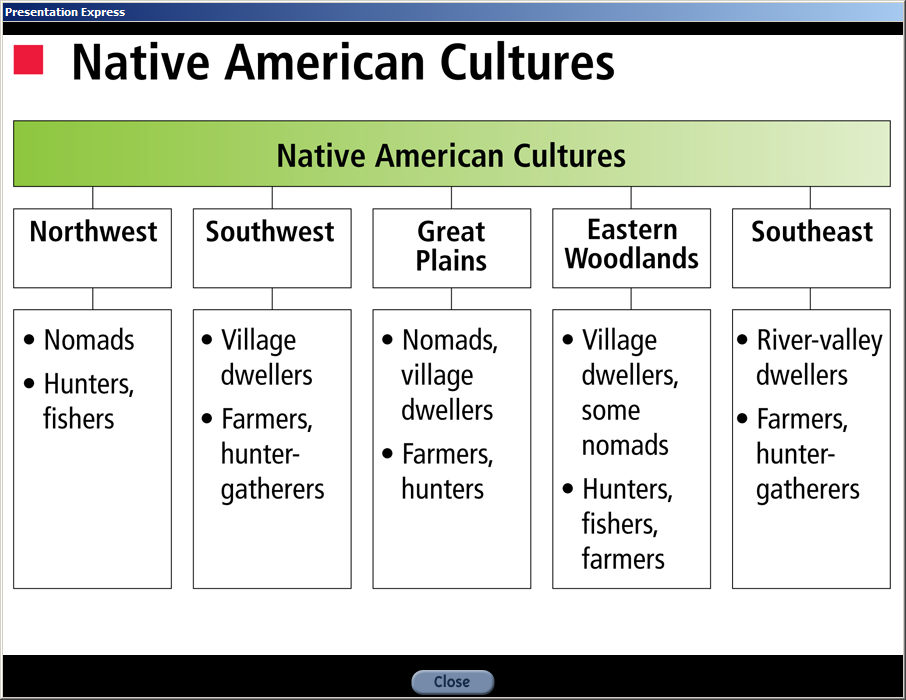 4
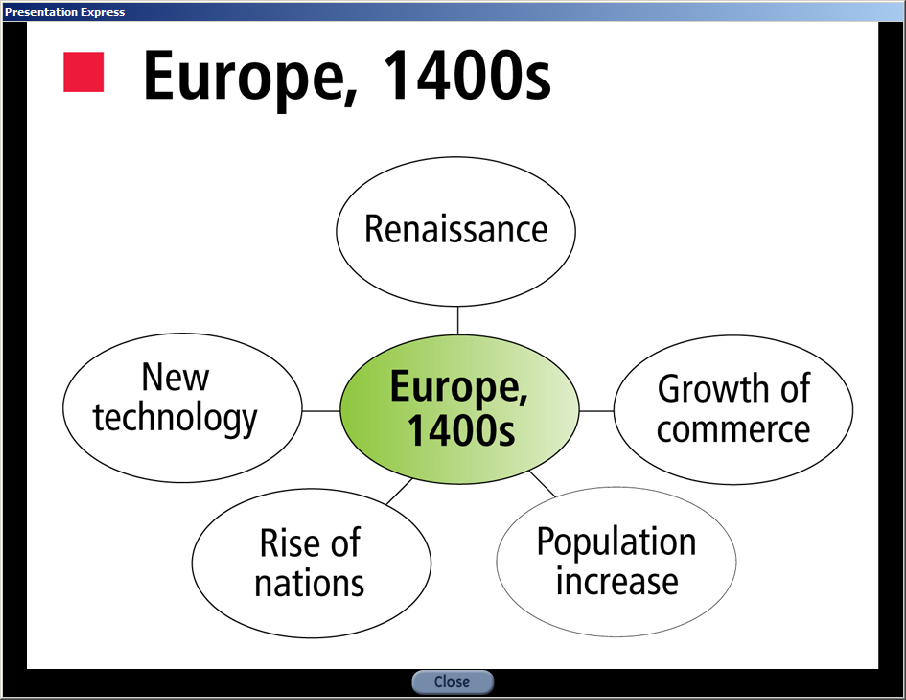 MAP EXERCISE: 

DIRECTIONS:
1.  Locate the following on the map. 
          Spain           
          Portugal 	
          South America
          Atlantic Ocean           
          Hispaniola
          Cuba	 
          Africa	
          North America           
          Caribbean Sea 	 
2.  Use a colored pencil and draw the route that represents the 1st voyage that Columbus made to the New World.  

3.  Create a key in the blank box showing the 1st voyage and the dates for the 1st voyage.
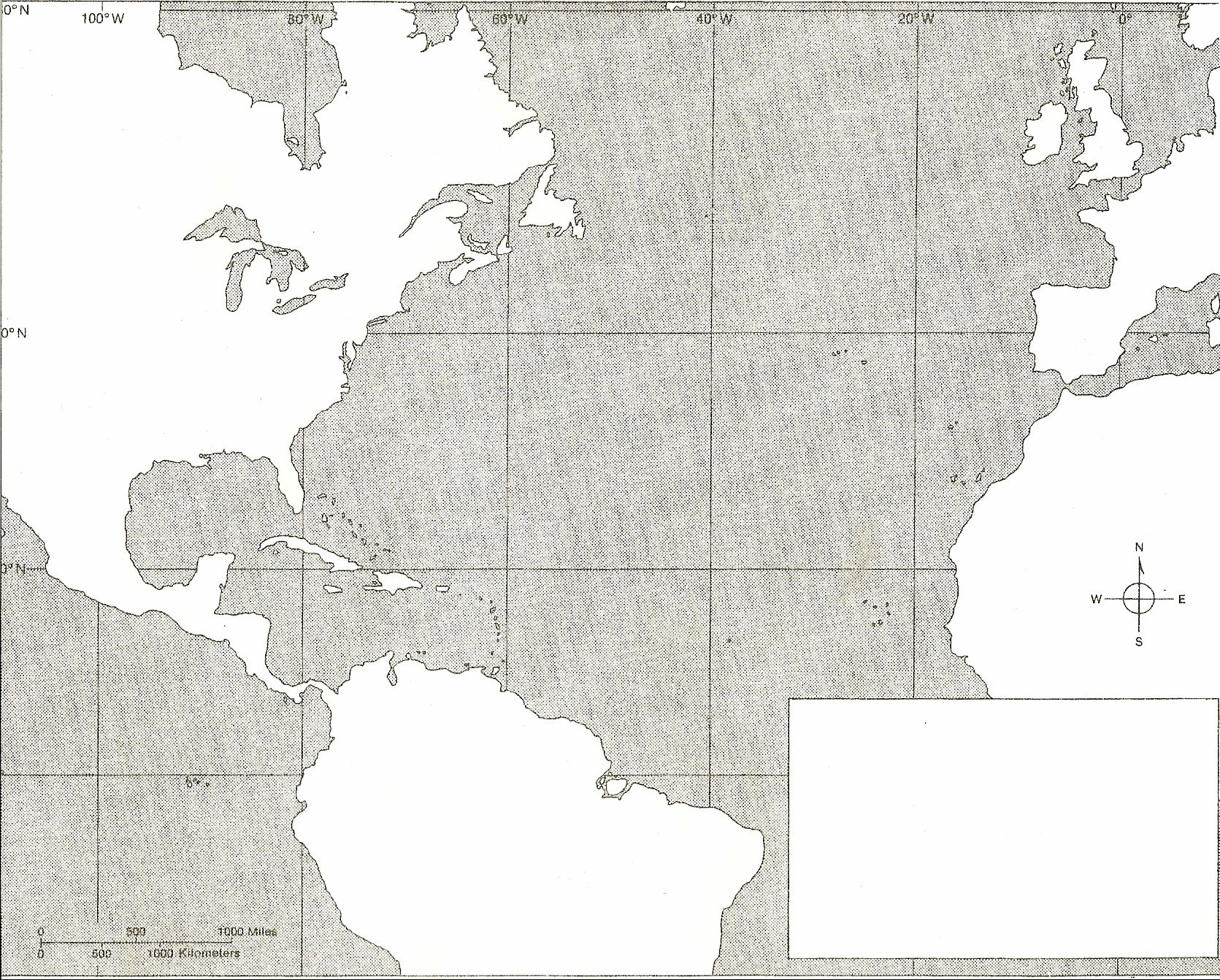 COLUMBUS REACHES AMERICA
6
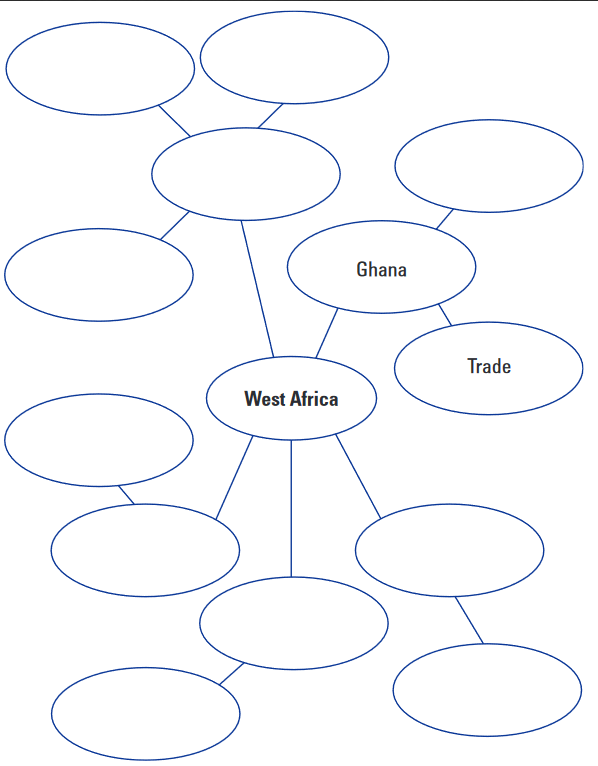 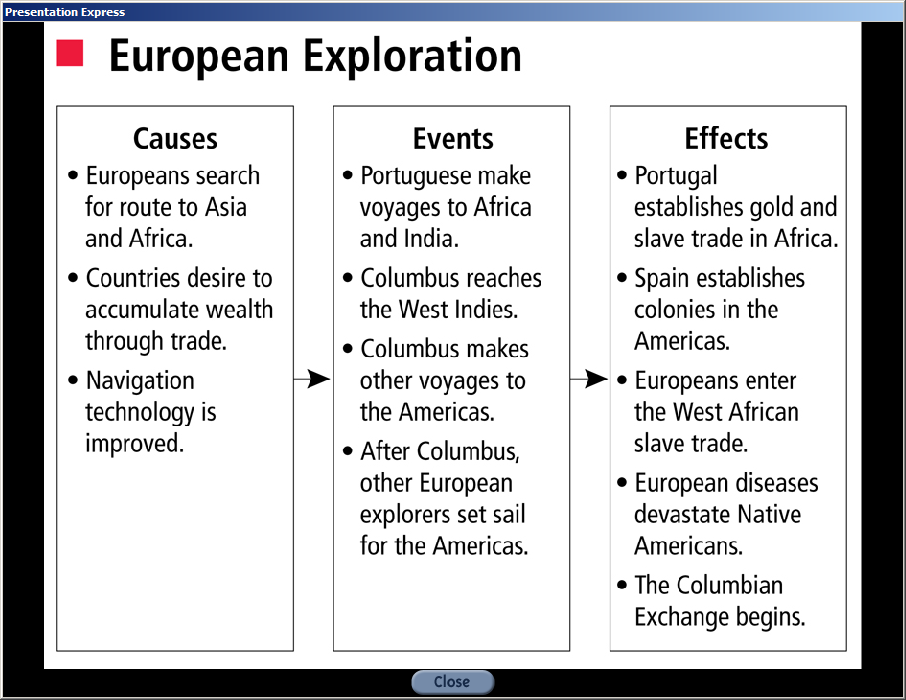 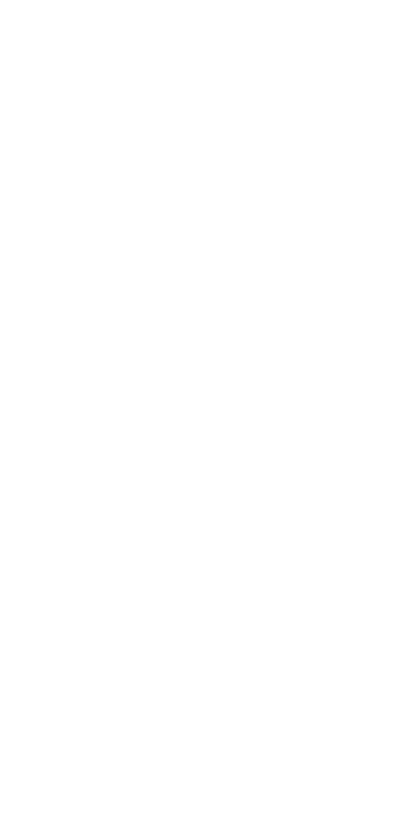